جامعة بنها- كلية الآداب قسم الإعلام-الفرقة الثالثة – شعبة الصحافة - مادة الصحافة المتخصصة المحاضرة السادسة
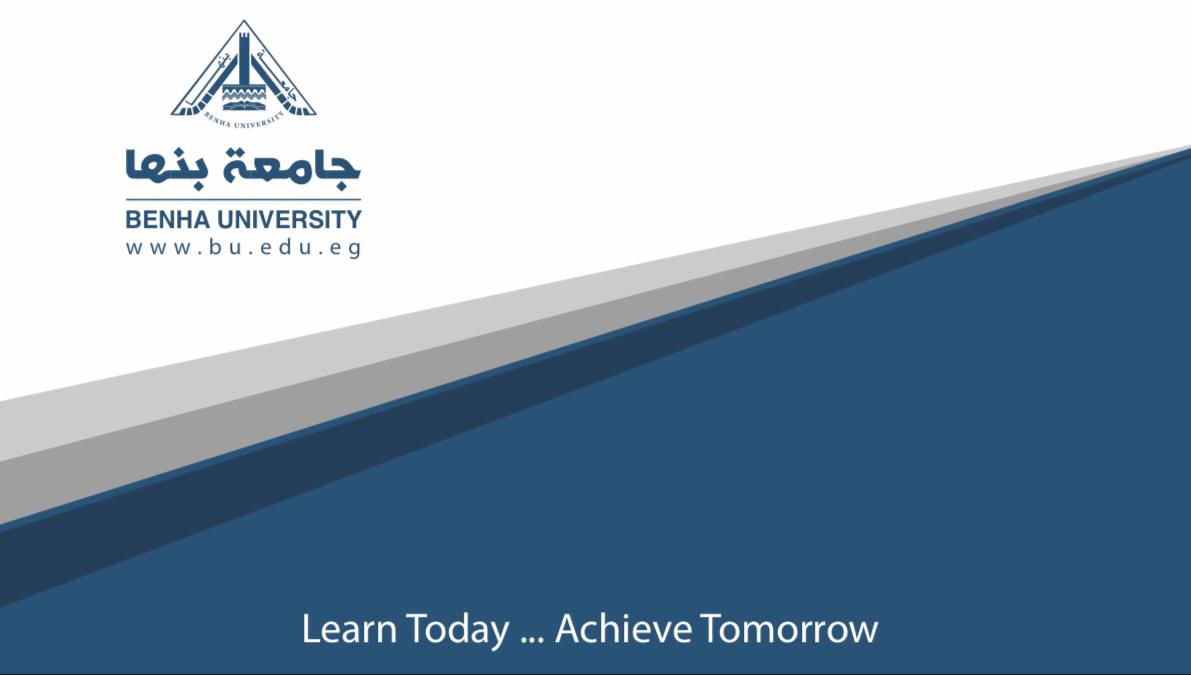 إعداد:
الدكتور: فتحى ابراهيم
11- ألا يلجأ إلي استخدام الفاظ بذيئة أو تلك التي تنحدر بالمستوي الثقافي والأخلاقي للقراء ، حتي لا يشارك في إفساد الذوق العام ، وإنما يجب أن يسعي جاهدا إلي الارتقاء بهذا الذوق ، من خلال كتاباته الموضوعية المتزنة التي تعالج قضايا الرياضة بأسلوب راق وبألفاظ حسنه تشيع الحب والبهجة والجمال في نفوس القراء . 
12- يجب على المحرر الرياضي أن يكون دقيقا في كتابة أسماء اللاعبين والحكام ومواقعهم في أرض الملعب، وأن ينقل صورة صادقة ومفصلة للحدث الرياضي دون تهويل أو تهوين أو حذف أو إضافة أو أفتعال أو فبركة وقائع لم تحدث.
13-أن يساعد بقلمه على تنمية روح الانتماء والولاء، سواء لناد معين أو لعينه معينة أو للوطن بصفة عامة . 
 14-أن يكون دائما محل ثقة الآخرين من لاعبين وإداريين وجمهور ، وألا يلجأ إلي الخداع أو الحيل السيئة أو السلوك المعيب، إذ ينظر الناس إلي الصحفي على أنه قائد رأي يجب أن يكون قدوة للآخرين في سلوكه المهني.
الكتابة الصحفية للشؤون الرياضية
أولا – فن التقرير الرياضي
مقدمة التقرير
جسم التقرير
خاتمة التقرير:
ثانيا – فن التعليق الرياضي:
مقدمة التعليق:
جسم التعليق الرياضي:
خاتمة التعليق الرياضي:
ثالثا:الصحافة الاقتصادية:
 حصر الأهداف التنموية وتحدي أولوياتها .
تعبئة الموارد الذاتية في المجتمع وفق استراتيجية واضحة.
العمل على توسيع دائرة المشاركة الشعبية في وضع الخطط التنموية وتنفيذها، ذلك أن الانسان هو هدف التنمية ووسيلة تحقيقها.
السعي إلى تحقيق قدر من العدالة في توزيع أعباء التنمية والحصول على عوائدها.
تحديد الأجهزة والمؤسسات التي يناط بها مهمة وضع خطط التنمية وتنفيذها.
أهداف الإعلام الاقتصادي :
توفير الدعم الضروري لتنمية القطاعات المنتجة.
رفع الوعي المجتمعي بالقضايا الاقتصادية المطروحة.
تشجيع الادخار والاكتتاب في القروض الداخلية.
دعم وتسهيل تصريف البضائع والسلع.
خلق ثقة المواطن بالمنتجات الوطنية والتشجيع على اقتنائها.
ترويج البضائع والسلع المحلية على نطاق دولي.
تشجيع التبادل التجاري بين الدولة وغيرها من دول العالم.
الكشف عن مواطن الفساد المالي والإداري في المؤسسات الاقتصادية، ومحاربة الأنشطة الاقتصادية غير المشروعة.
التصدي للمشكلات المجتمعية ذات البعد الاقتصادي كالبطالة وارتفاع الأسعار والإغراق والغش التجاري.
مجالات الاعلام الاقتصادى
يظهر الإعلام الاقتصادي في مجال الصحافة من خلال أكثر من شكل:
نشر أبواب أو مواد اقتصادية في الصفحات المختلفة للصحف العامة
الصفحات المتخصصة في الجرائد اليومية العامة أو المجلات الأسبوعية
إصدار ملاحق متخصصة للصحف العامة
إصدار صحف متخصصة 
إصدار مجلات علمية متخصصة 
سمات الصحافة الاقتصادية :
أ – سمات الصحافة الإقتصادية :
1 - صحافة جادة تتعامل مع مضمون جاد
2 - تعتمد بشكل أساسي علي المعلومات والبيانات والإحصاءات والأرقام
3 - تتخطي تغطية الحدث ، إلي تحليله وتفسيره ، وربطه بغيره من الأحداث
وإلى اللقاء فى محاضرة أخرى 
خالص تحياتى